Best Practices for Presenting Financial Information to Physicians
WHY WE DO IT?
What purpose does it serve?

Prove that you are doing your job
Communicate how the practice is really doing 
Adjust their expectations about future bonuses
Forewarn them about future financial dangers, exposures
Illustrate how certain segments of practice are performing-CT, MRI, building ownership
Compare individual docs with others in the group
Compare practice to other practices
Detail where opportunity is being lost
WHO SHOULD BE INVOLVED?
May be dictated by governance 

Depends on the information to be presented

Don’t ambush a doctor with bad news

Employee vs Partners
WHEN AND WHERE DO WE DO IT?
Formal, regular, standing meetings with group
Called meetings (usually in crisis situations) with group
One doctor in your or their office
Financial statement distribution or other meetings
Prepare email or memo on special topic or meetings
Put it on paper.  Words are opinions, printed schedules are facts:  Physicians like evidence to base a decision
If possible, avoid lunch meetings unless you can block schedule so Drs are not distracted or moving in and out.
ACCOUNTS RECEIVABLE COMPARISON
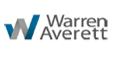 BALANCE SHEET
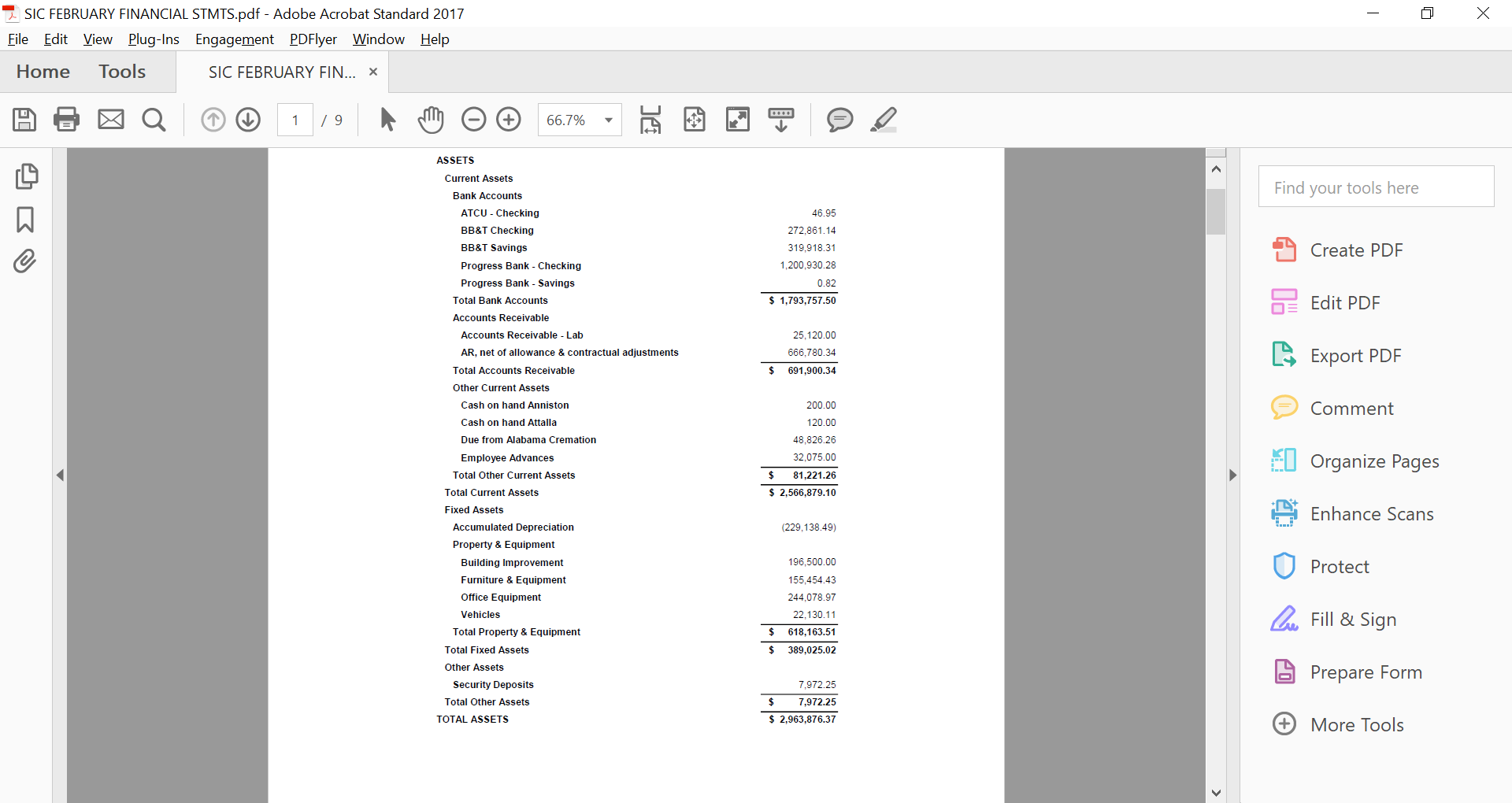 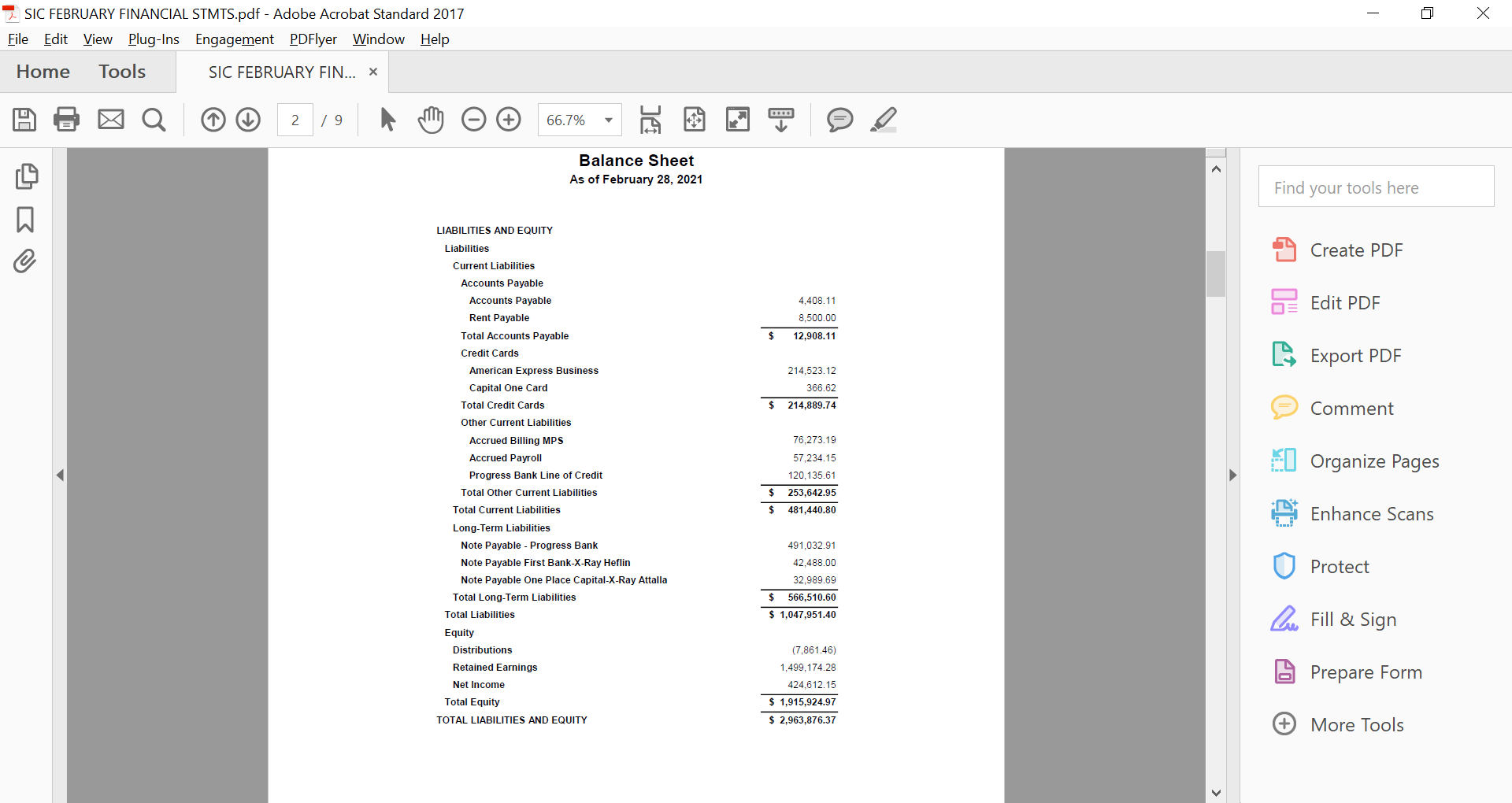 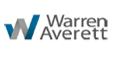 INCOME STATEMENT
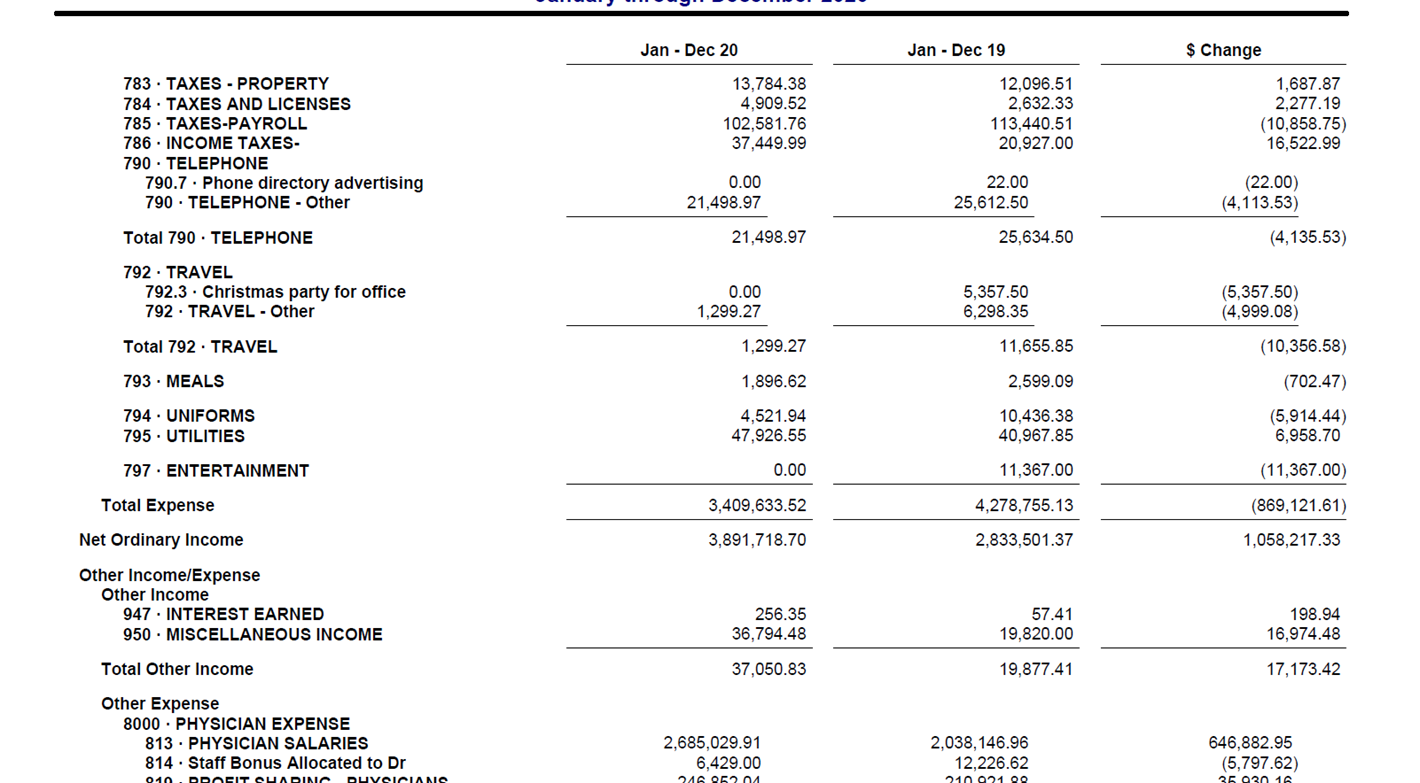 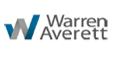 YEAR END PLANNING
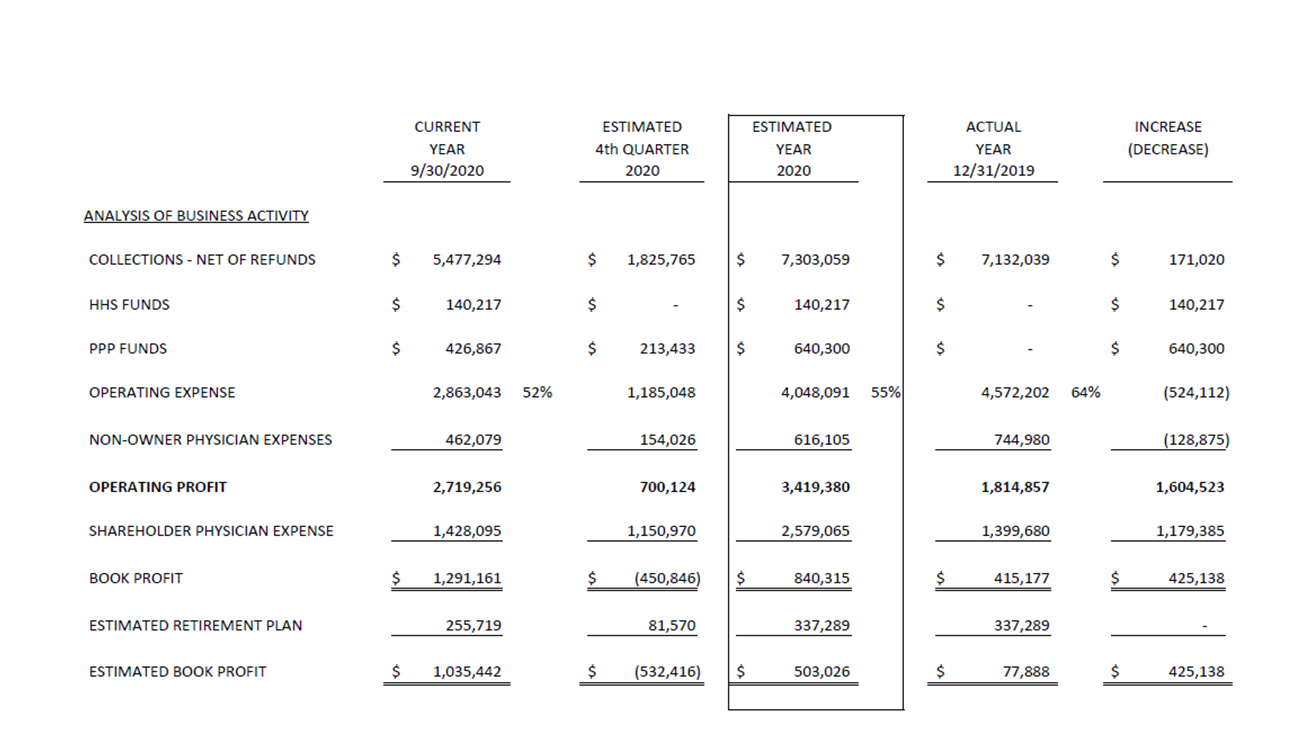 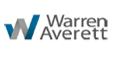 RETIREMENT CALCULATION
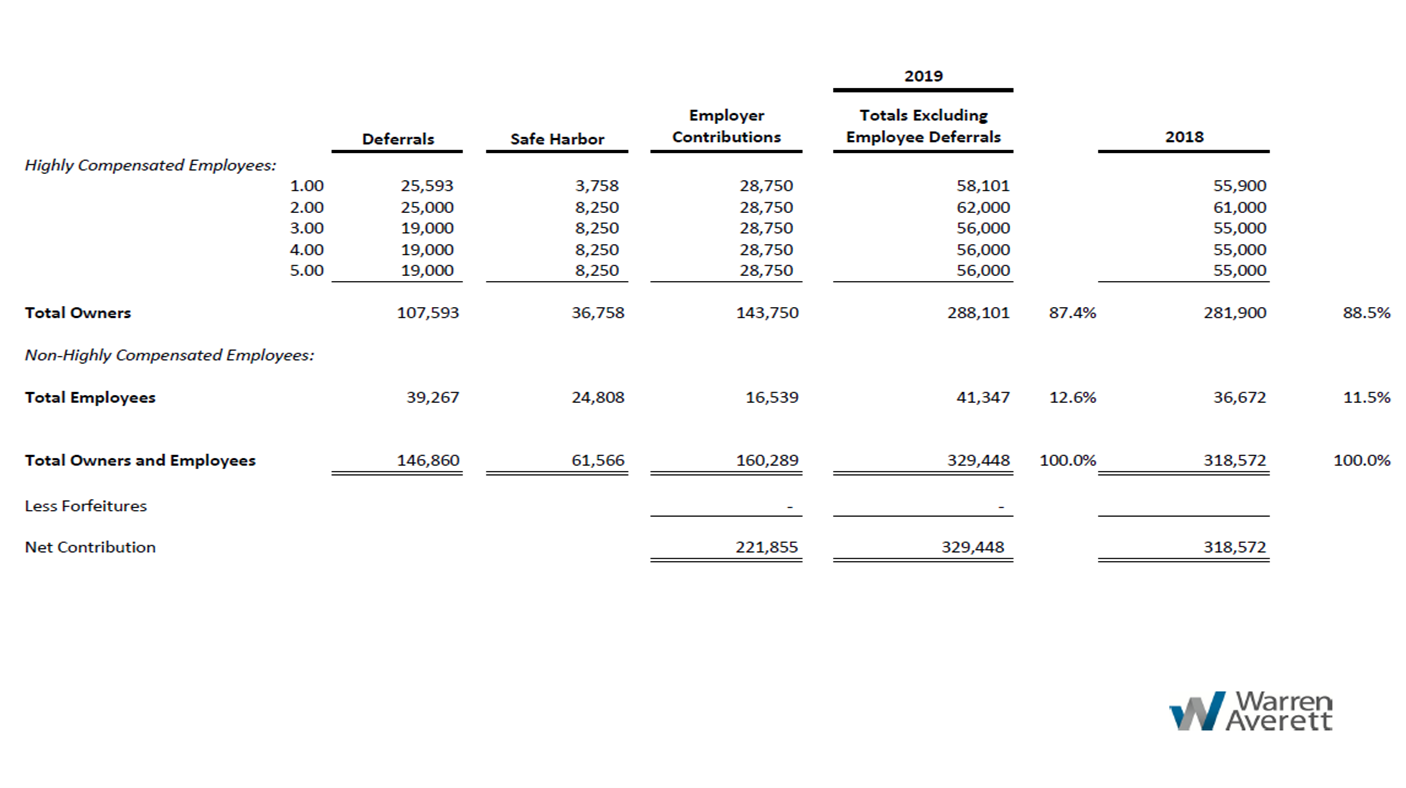 RETIREMENT INCOME GROWTH
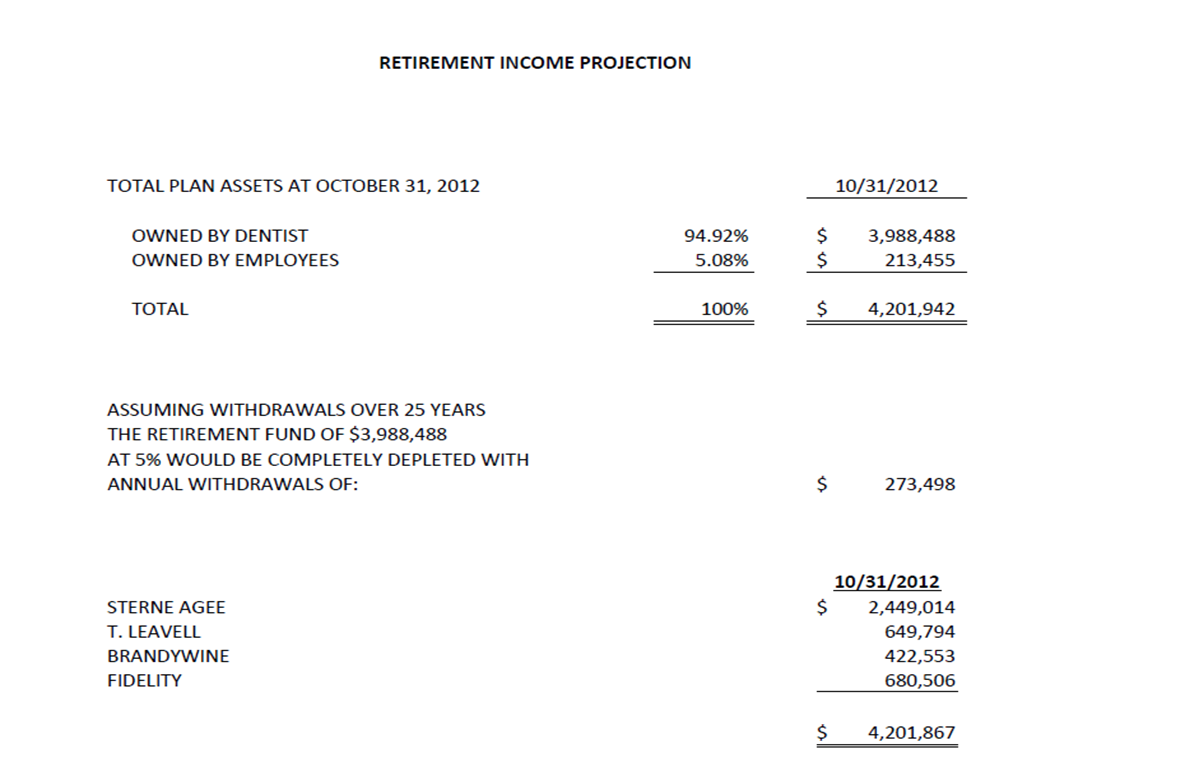 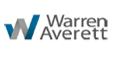 WHAT DO WE PRESENT?
Practice Profitability

Financial Strength (not the same as profitability if they strip it all out)

Breakeven point in charges

Effort by Individual doctor

Differences among doctors
Procedure mix
Payor mix
Courtesy discounts
Ancillary tests ordered

Ancillary revenue Split- professional vs. technical
WHAT DO WE PRESENT?
How does current year compare to prior year?  What does the trend indicate?

Overhead as:  
a % of collections   
amount per doctor

How do our results compare to others: Nationally and Locally

Progress toward retirement fund 

Are your staff fairly compensated

Details of overtime paid by employee
WHAT DO WE PRESENT?
Retirement plan performance, cost in staff contribution

Profitability of non-owner doctors

E&M coding patterns, potential problems, possible opportunities

Physician compensation illustrations
HOW DO WE MAKE IT INTERESTING?
Keep it pertinent to their issues or interests

Listen to their complaints during the day and be prepared with data to address them

Keep it fresh

Tell them what to think about it

Tell them what to do with it and conclude with action steps
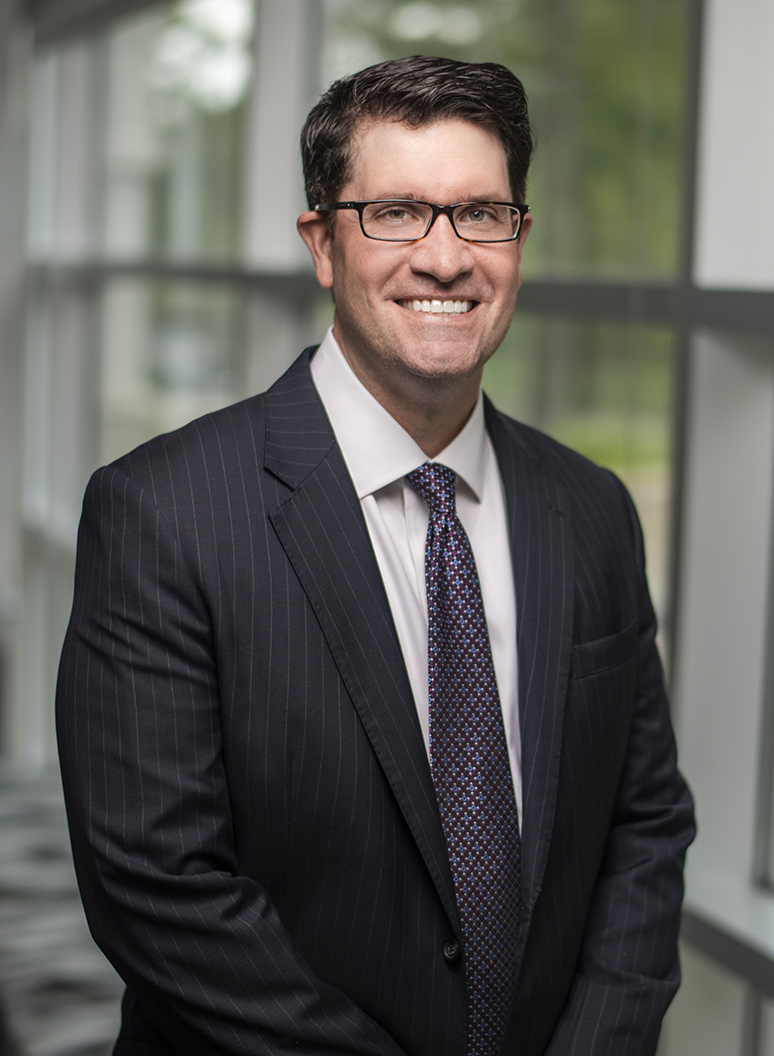 D. MADDOX CASEY, CPA
Partner
2500 Acton Road | Birmingham, AL 
Office 205.769.3392
Maddox.Casey@warrenaverett.com